Результаты профессиональной педагогической деятельностиНовоселовой Светланы Владимировны, воспитателя МБДОУ Детский сад комбинированного вида № 23 «Солнышко» г. Зеленогорск
Цель моей педагогической деятельности: реализация ООП ДО МБДОУ д/с № 23.
Для достижения цели я решаю ряд задач: 
создать условия для освоения  детьми с ОВЗ ООП, разносторонне развивать с учетом особых образовательных потребностей.
создать и обогащать  предметно-развивающую среду в группе для развития познавательной и творческой деятельности дошкольников  учитывая возрастные особенности, индивидуальные способности и запросы воспитанников.
повышать уровень развития детей,  их социальных, нравственных, эстетических, интеллектуальных, физических качеств, инициативности, самостоятельности и ответственности, формировать предпосылки  учебной деятельности.
создать условия для сохранения и укрепления физического и психического здоровья детей и их эмоционального благополучия.
обеспечить психолого-педагогическую поддержку семьей и повысить компетентность родителей (законных представителей) в вопросах развития и образования, охраны и укрепления здоровья детей.
Формы образовательной деятельности
образовательные события, 
экспериментирование и исследование, 
проектная деятельность, 
ситуации (игровые ситуации, проблемные ситуации, ситуативный разговор),
социальные акции. 
При организации образовательного процесса руководствуюсь следующими принципами: 
эмоционального благополучия; 
содействия, сотрудничества и участия; 
обогащения развития через поддержку детской инициативы и интересов; 
поддержке игры во всех ее видах и формах; 
поддержки любознательности и исследовательской активности; 
признания права на ошибку; 
обучения на примере поведения взрослого; 
вариативности форм и гибкости планирования; 
преемственности с начальным общим образованием.
В работе применяю современные образовательные технологии:
образовательные события,
здоровьесберегающие, 
игровые, 
ИКТ, 
проектной деятельности, 
исследовательской деятельности, 
Технологии эффективной 
     социализации Н.П. Гришаевой.
«План-дело-анализ» Л.В. Свирской; 
«Утренний круг»; 
 Метод трёх вопросов
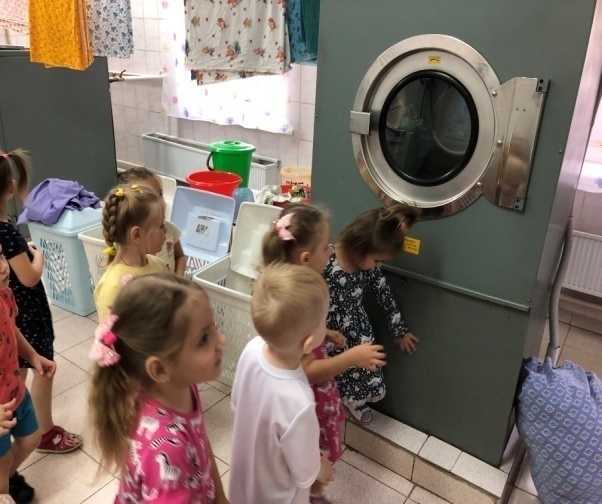 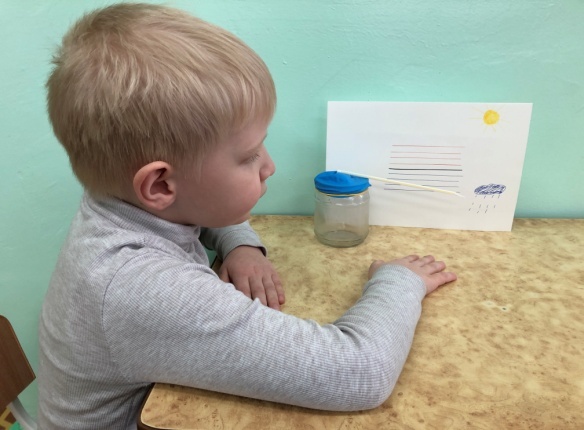 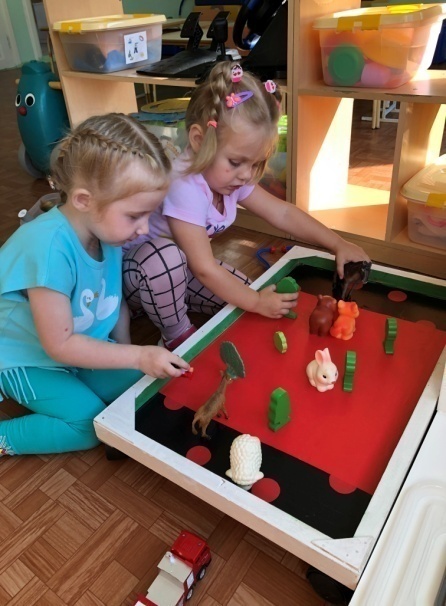 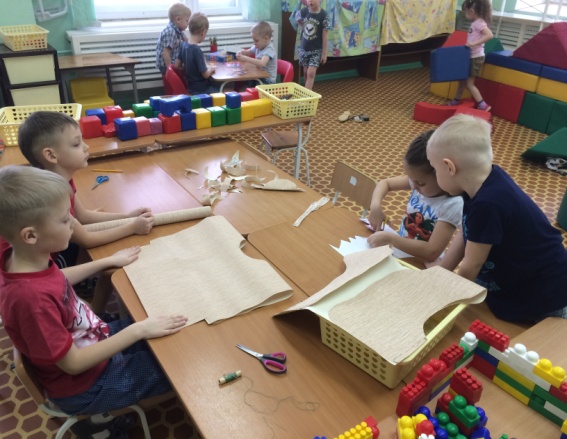 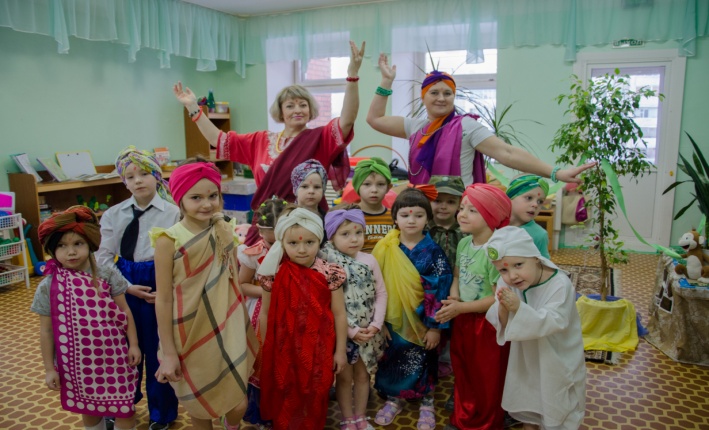 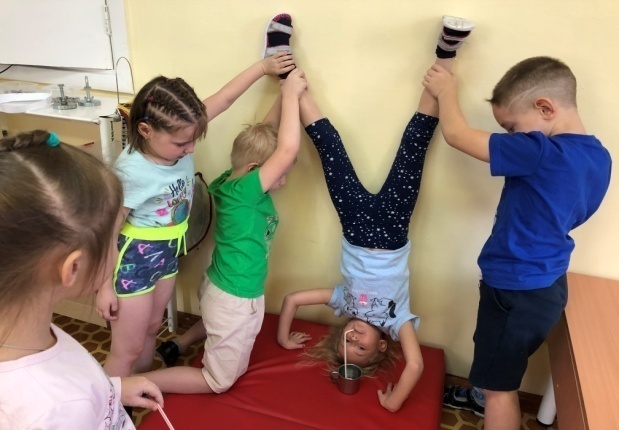 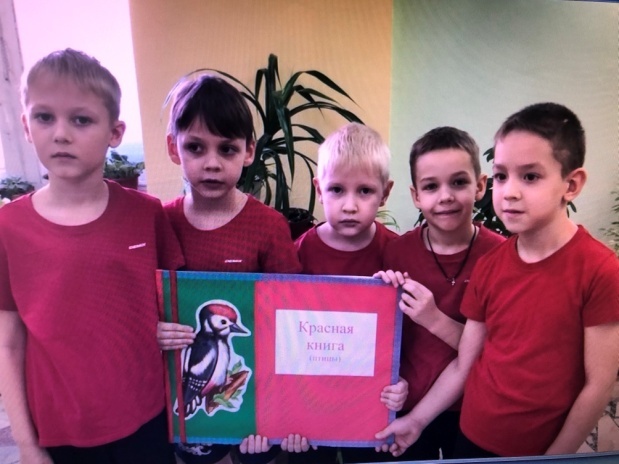 Развивающая предметно-пространственная среда
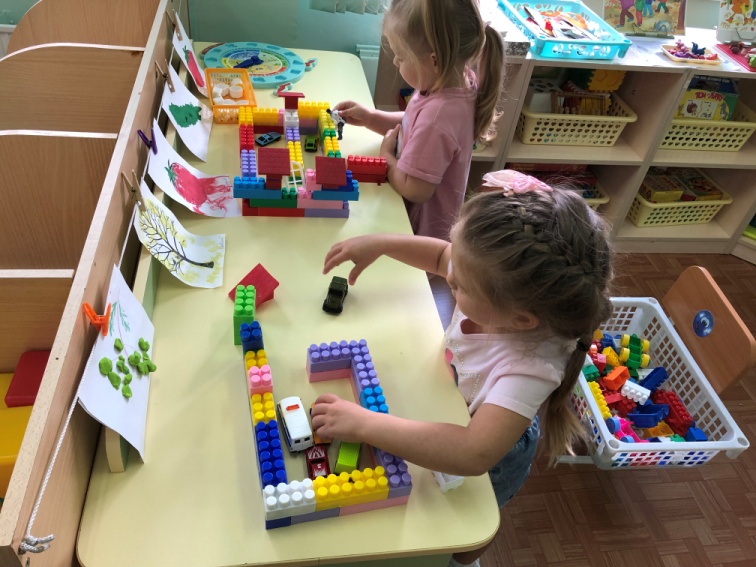 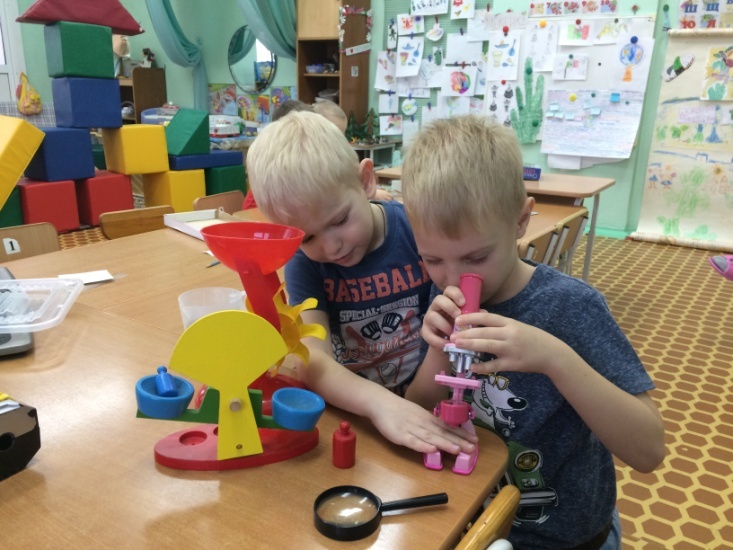 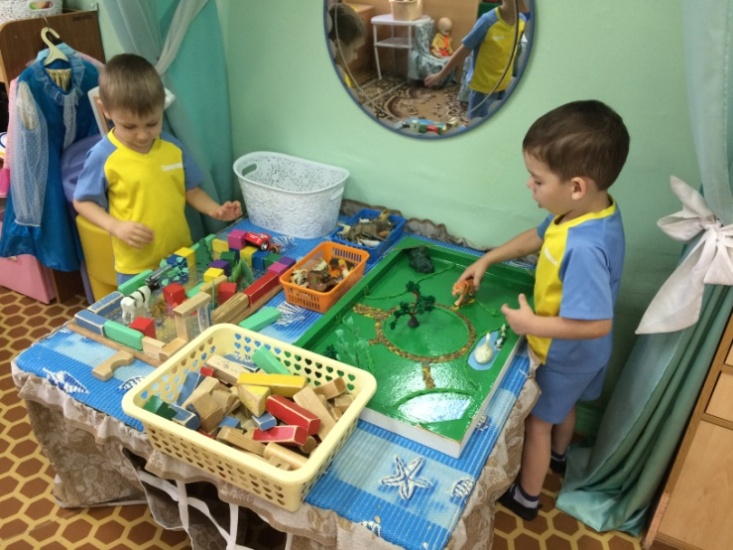 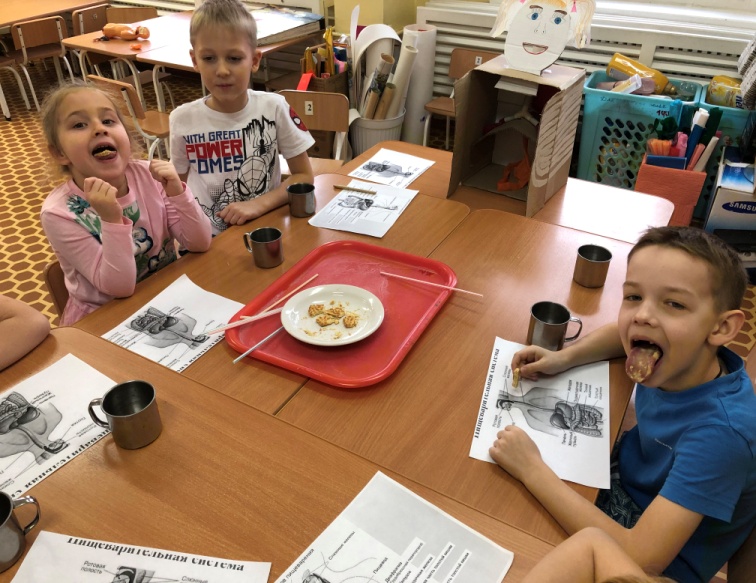 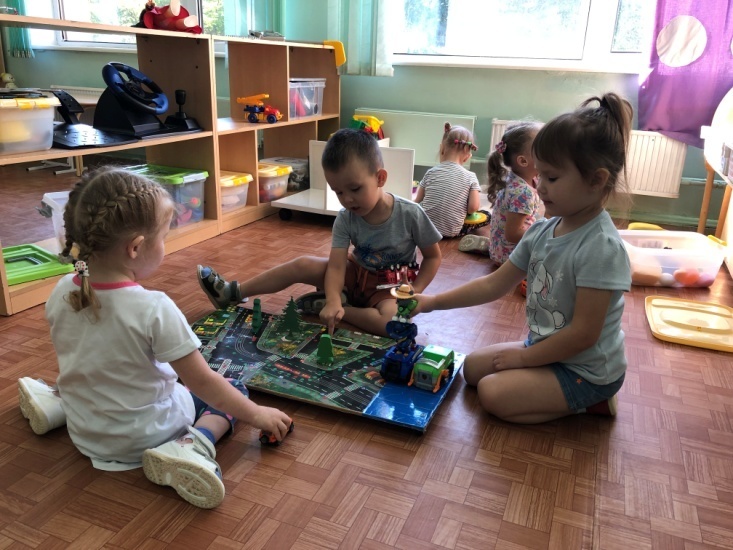 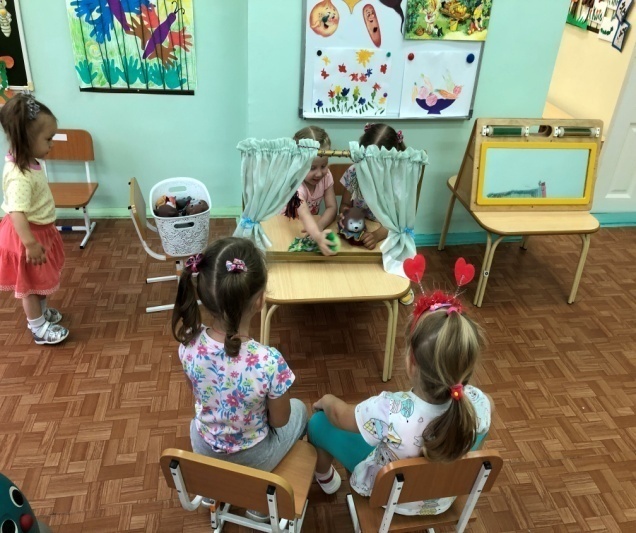 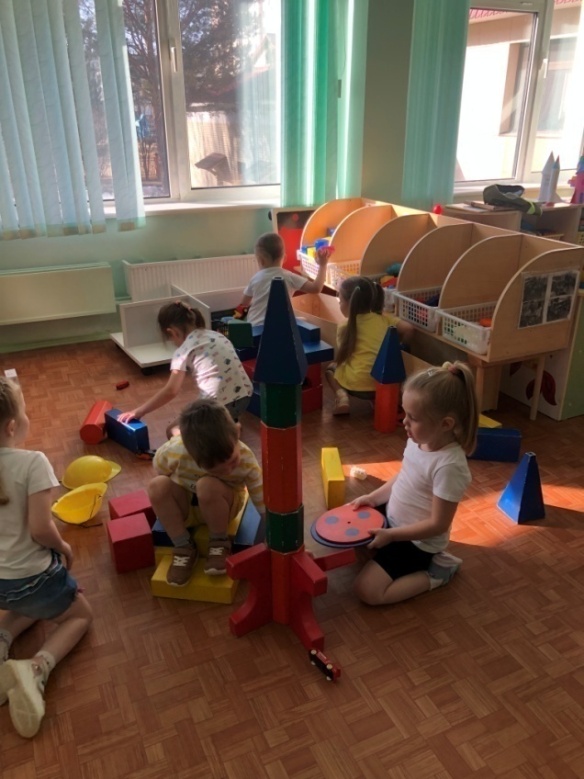 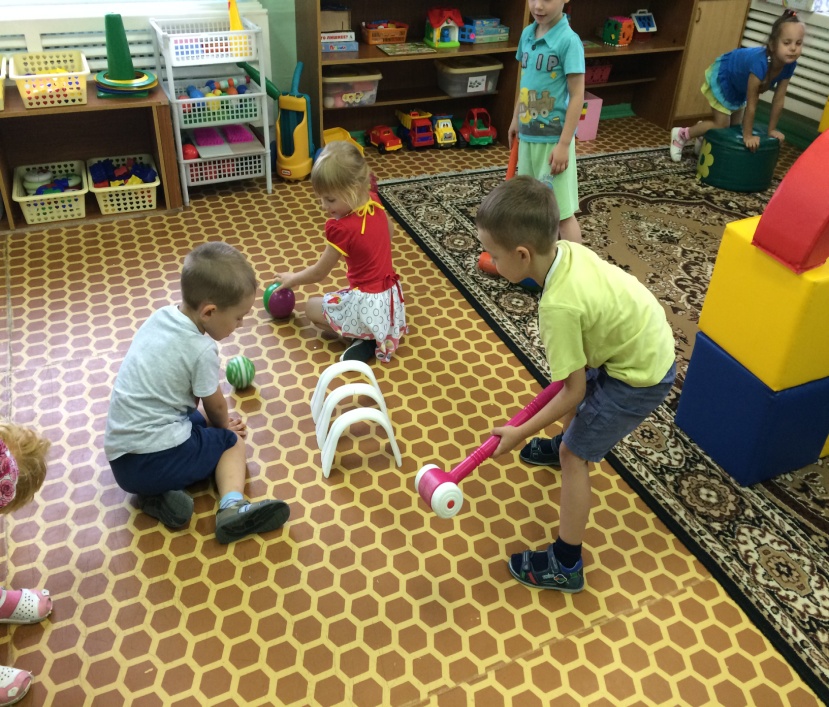 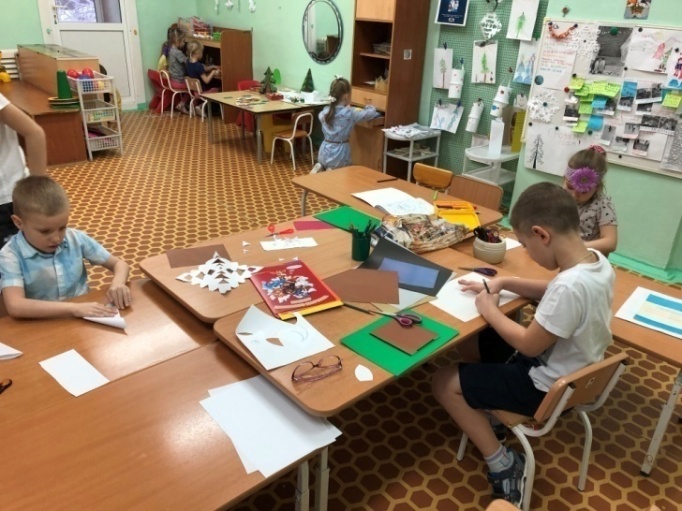 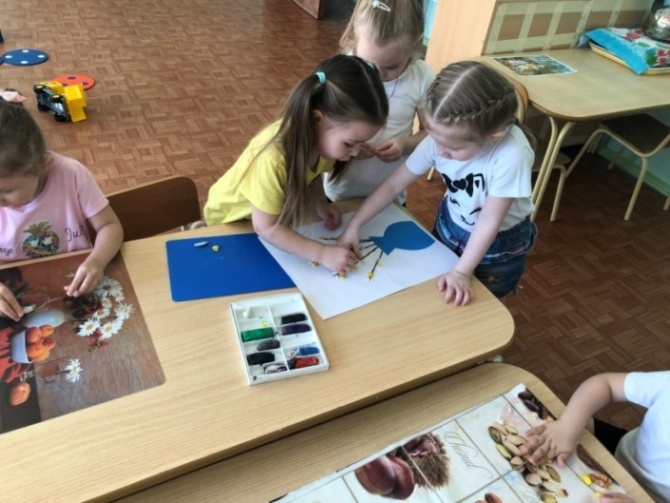 Для поддержания детской инициативы и самостоятельности использую:
опыты и экспериментирование;
 самостоятельную творческую деятельность; 
 проектную деятельность;
 «Утренний круг», (технология)
 « Метод трёх вопросов», (технология)
 «План-дело-анализ» Л.В. Свирской; (технология)
 «Ситуации месяца» (Н.П. Гришаева).
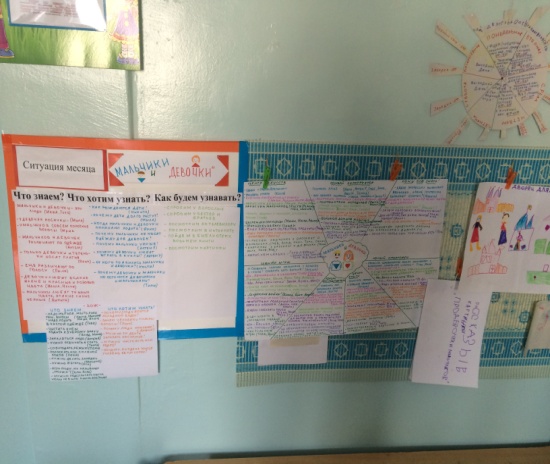 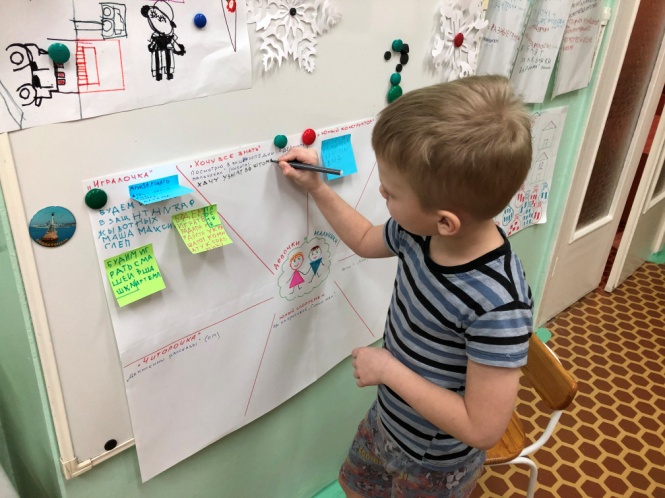 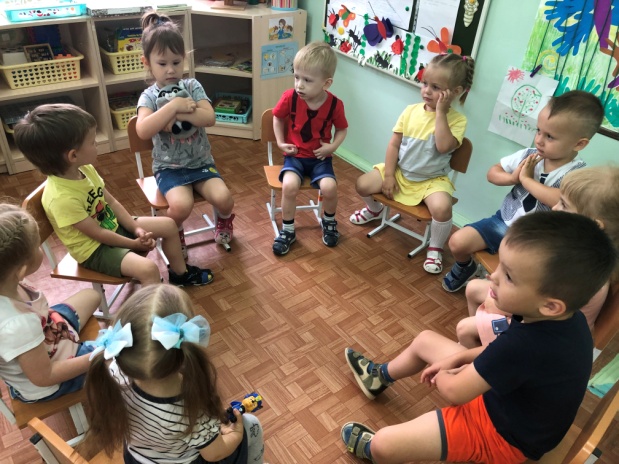 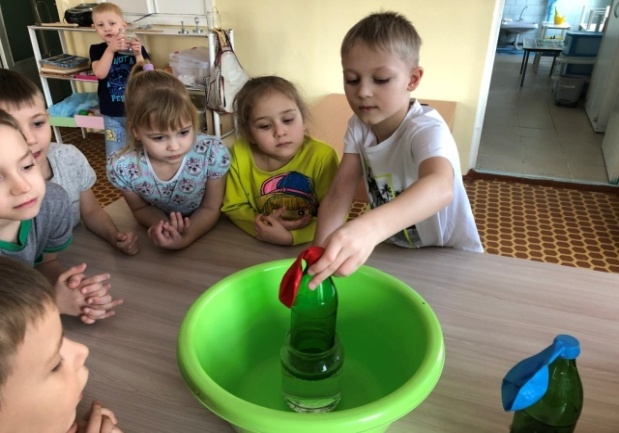 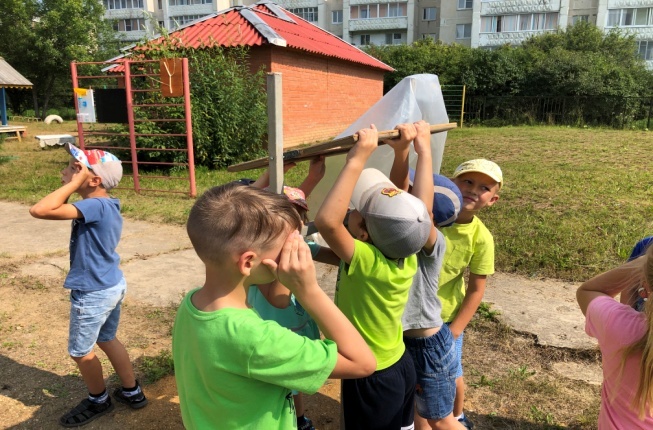 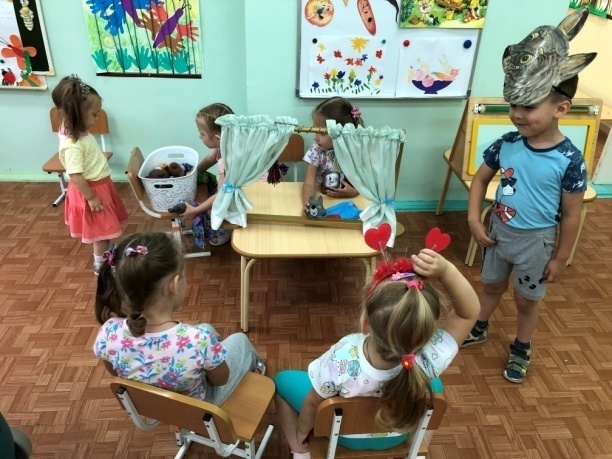 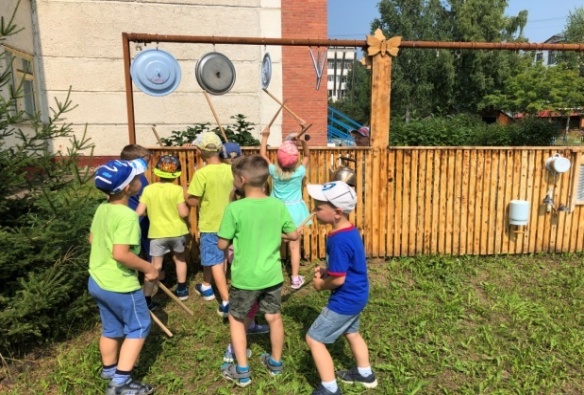 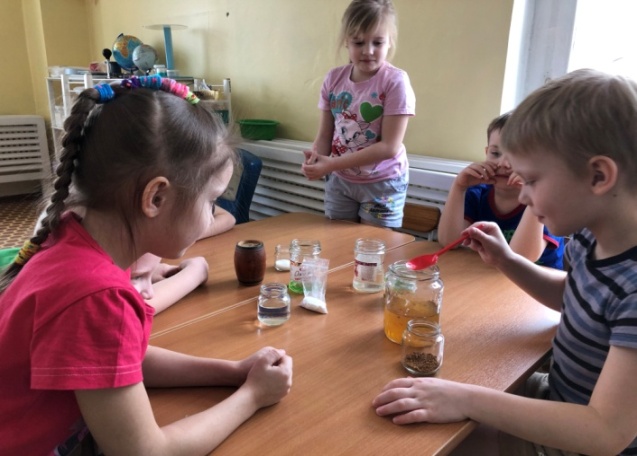 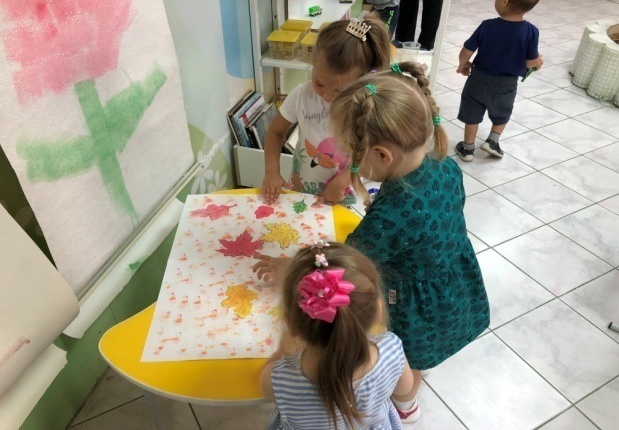 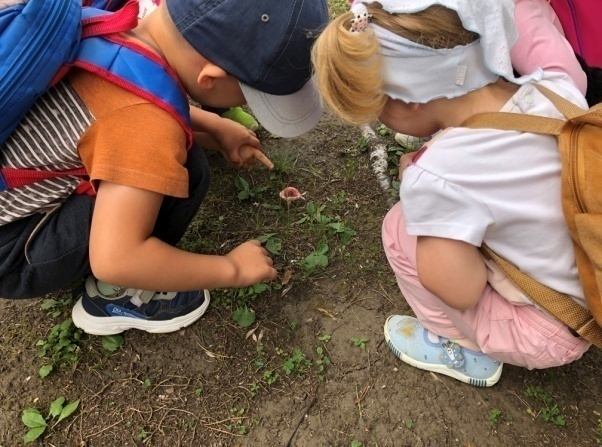 Совместно с детьми реализовали проекты
«Бессмертный полк»
 «Какие бывают блины»
«Почему Божья коровка так называется»
«Я и ЗОЖ»
«На кого я похож»
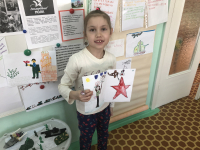 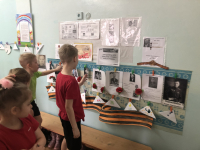 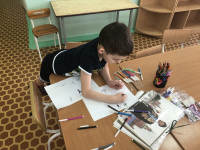 «Непоседы в космосе»
«Что растет на нашем участке»
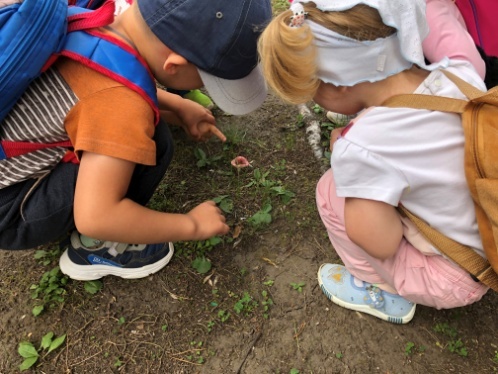 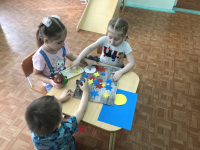 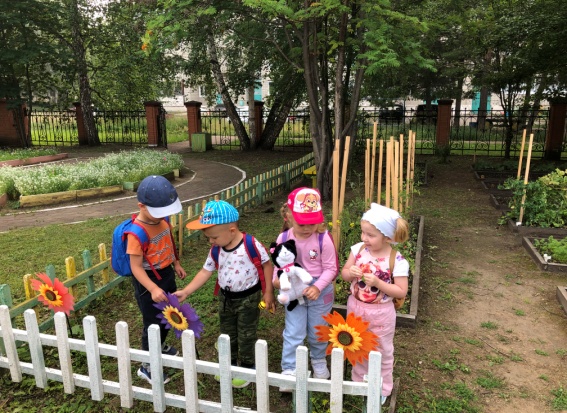 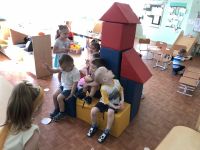 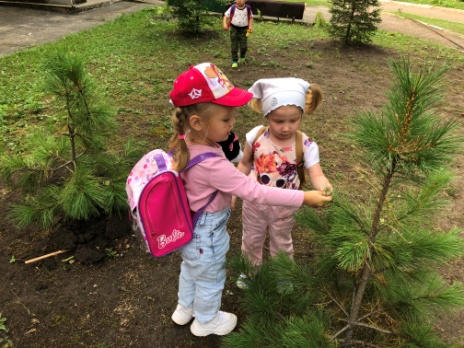 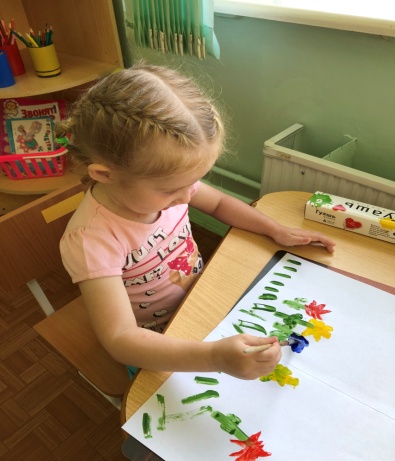 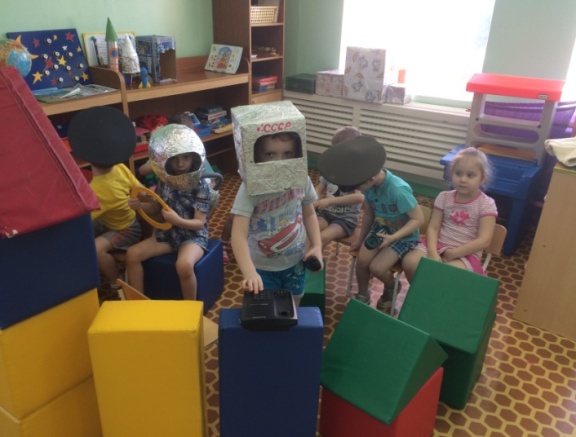 Игровые технологии:
«Большая игра»
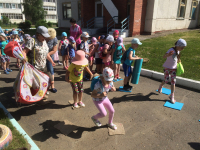 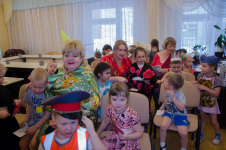 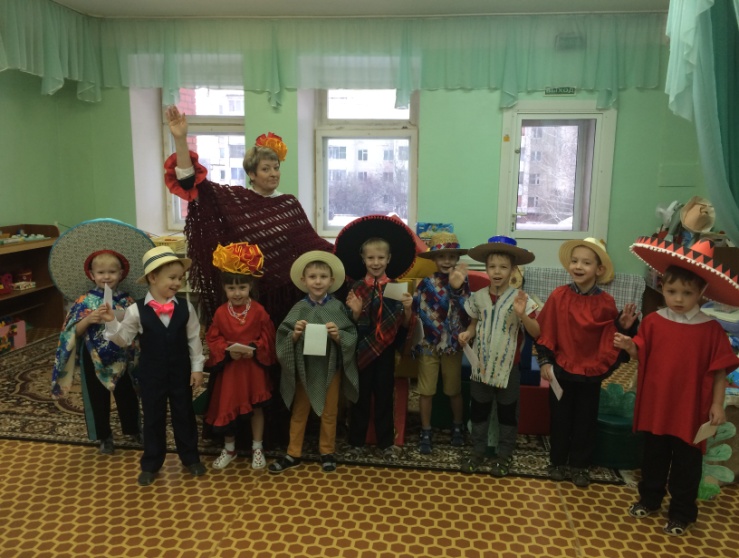 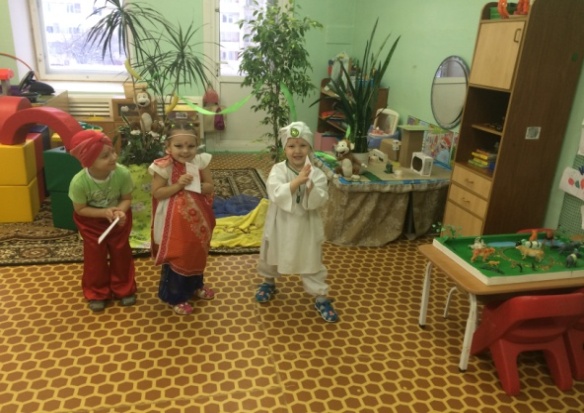 «Открытые двери»
«День свободной игры» («День без игрушек»)
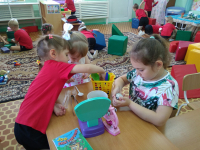 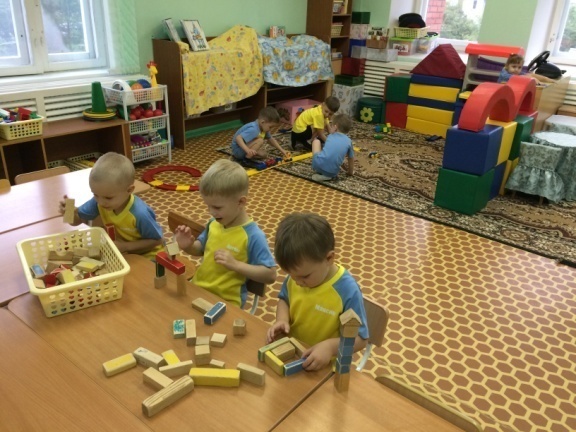 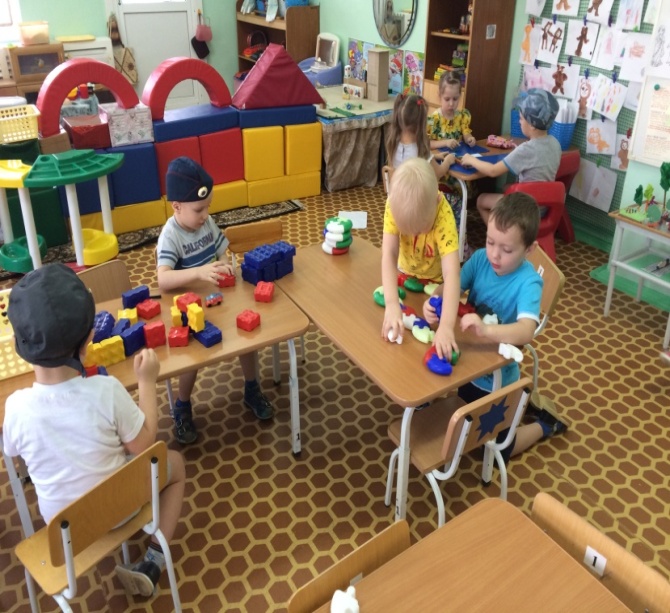 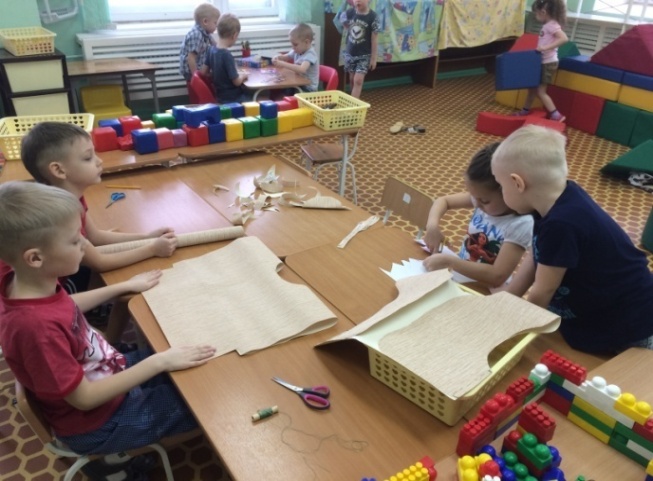 Проект «Игра 4Д»
2018г -2022г. - участник Проекта «Игра 4D».  Организован «Университетом  Детства» «Рыбаков Фонда». На протяжении периода была награждена сертификатами: «Участник игры», 
«Мастер игры»
 2018г.  - организатор Всероссийского Фестиваль Игра 4D. 
в г. Зеленогорске. Получила сертификат  «Организатора игры».
 2019г. - организатор Фестиваля дворовой игры "Выходи играть" в рамках празднования 60 летнего юбилея системы образования г. Зеленогорска для дошкольников детских садов города.
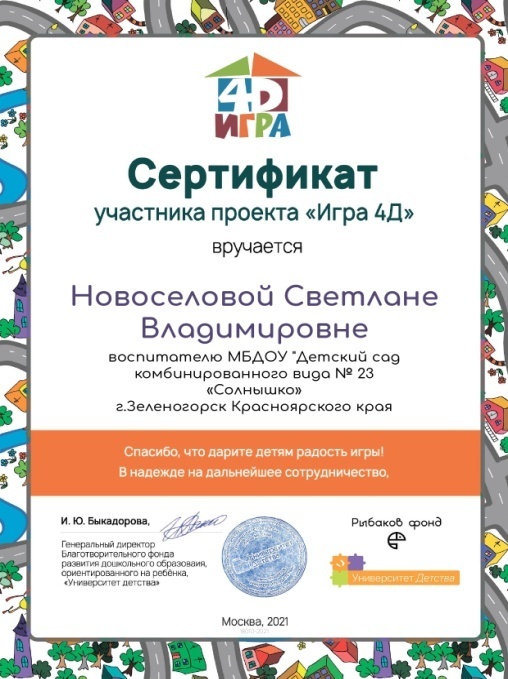 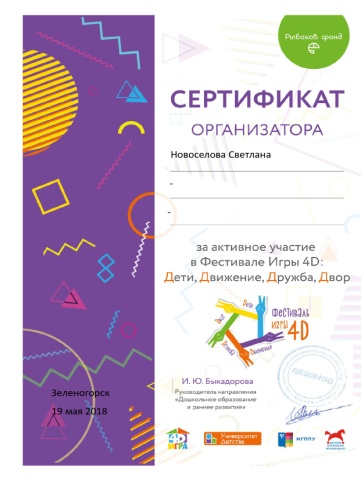 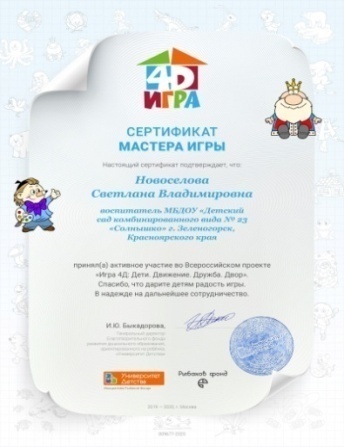 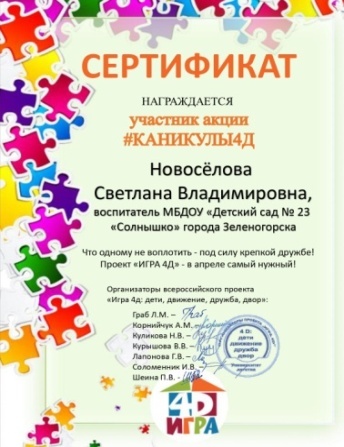 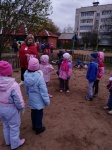 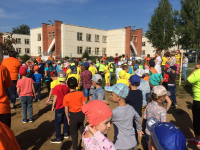 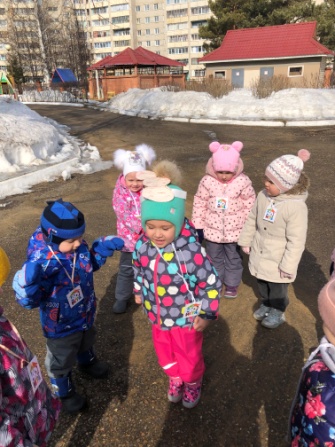 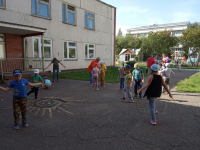 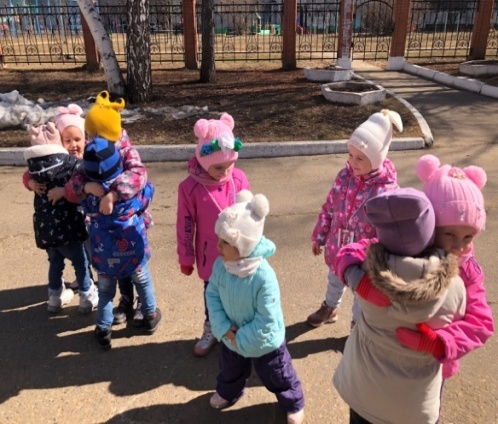 Профилактика ДДТТ
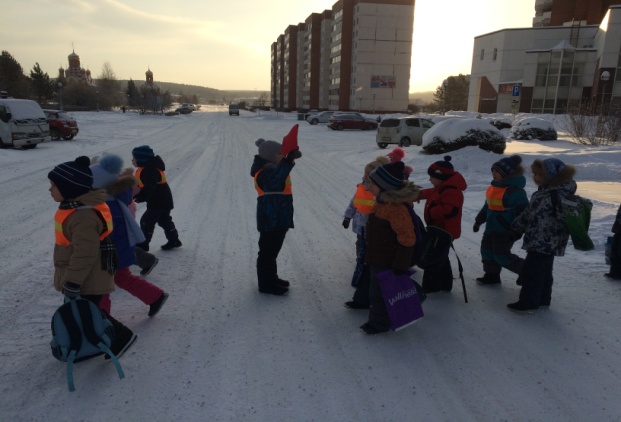 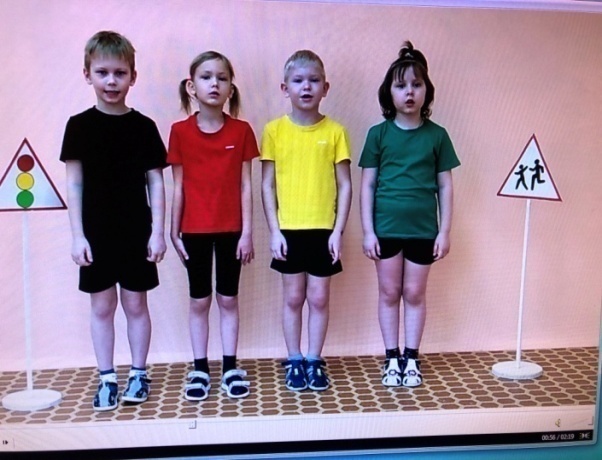 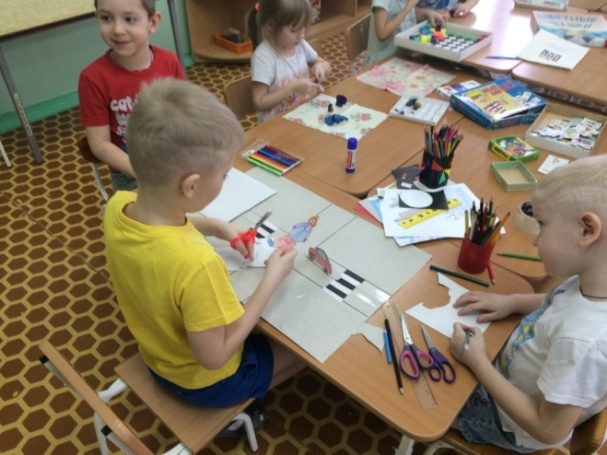 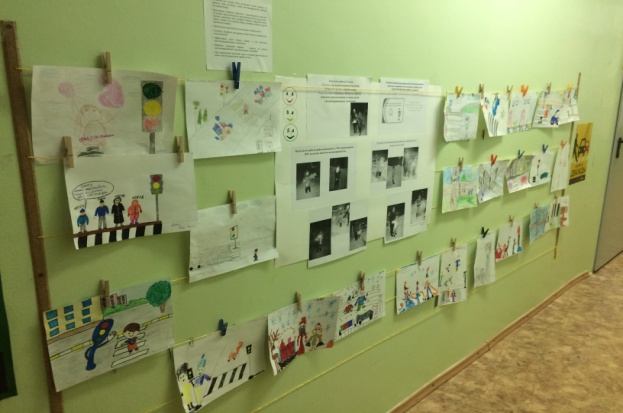 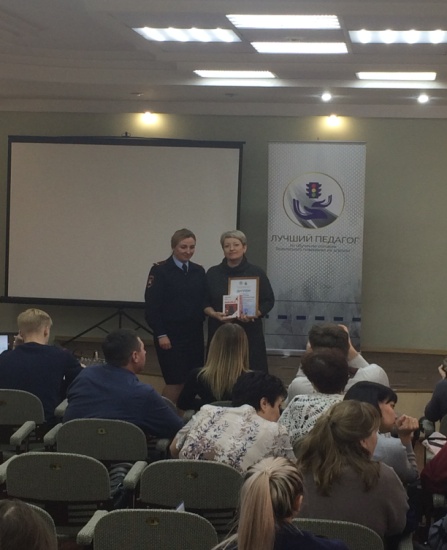 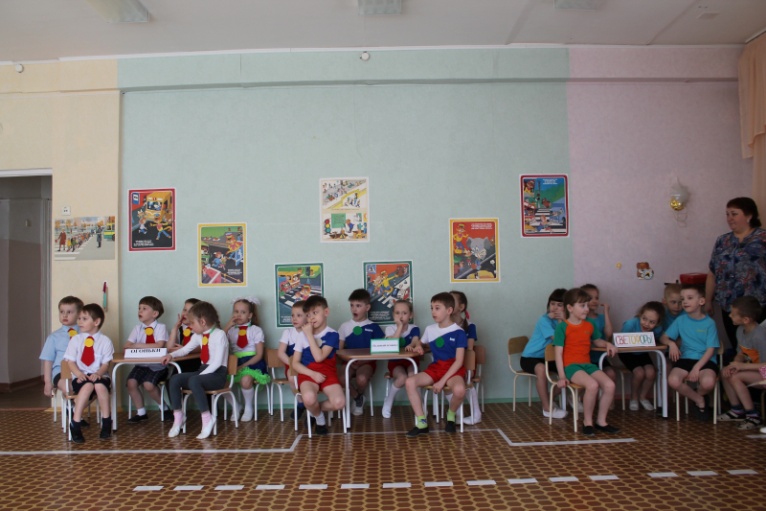 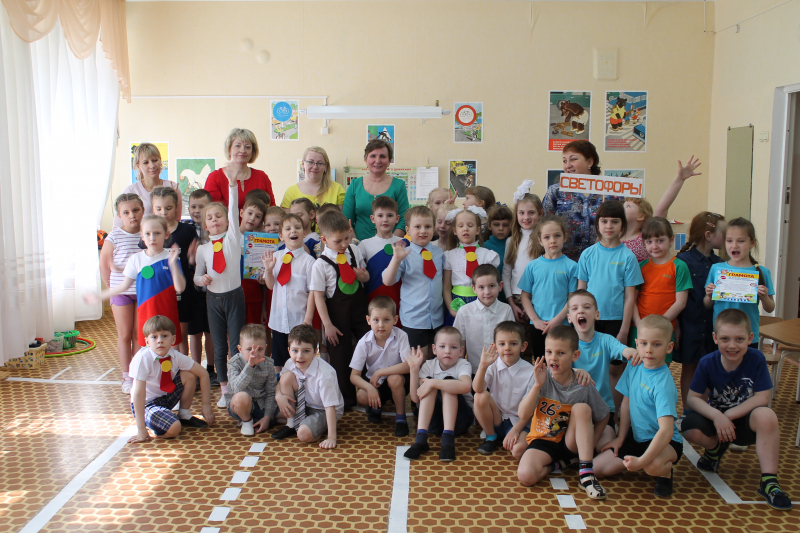 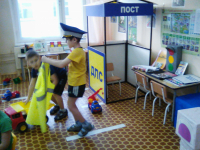 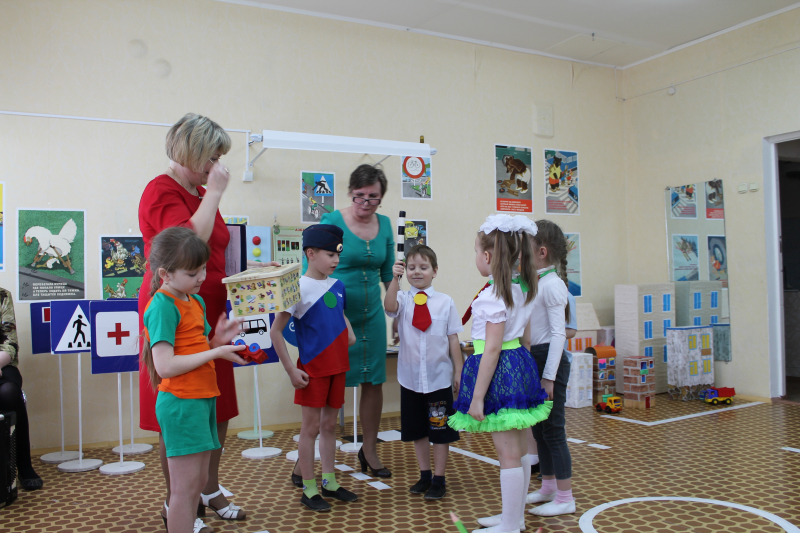 Родители- активные участники образовательного процесса.
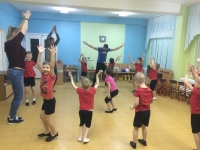 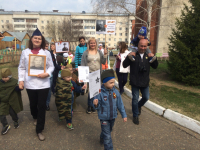 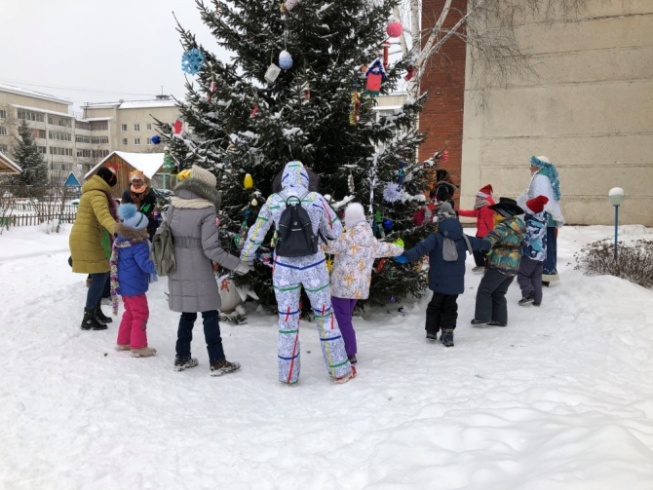 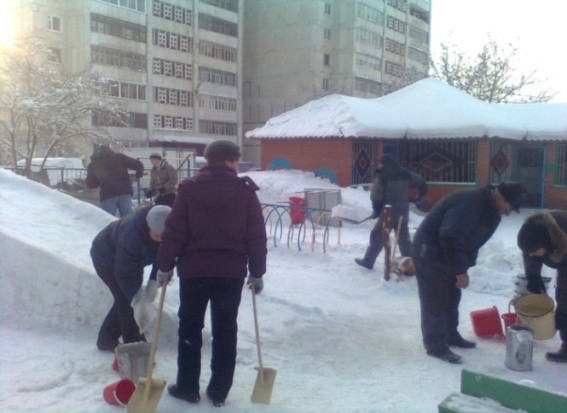 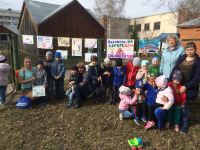 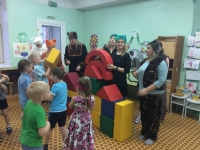 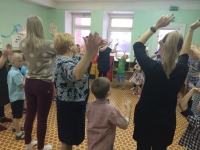 Сохранение и укрепление здоровья воспитанников.
обучение детей элементарным правилам здорового образа жизни;
 соблюдение режима двигательной активности воспитанников в течение дня;  
использование приёмов релаксации в режиме дня; 
взаимодействие с семьей по профилактике и укреплению здоровья детей. 
Результат: 
у воспитанников имеется стойкая динамика снижения простудных заболеваний; 
сформирован высокий интерес к занятиям физической культурой (многие занимались и занимаются в городских спортивных секциях), 
усвоены основные культурно–гигиенические навыки,
 сформировано представление о здоровом образе жизни.
Результаты  деятельности к завершению дошкольного образования:
ребенок владеет основными культурными способами деятельности; 
положительно относится к окружающему миру;
проявляет инициативу и самостоятельность; 
проявляет любознательность; 
обладает воображением; 
достаточно хорошо владеет устной речью; 
способен к волевым усилиям; 
может следовать социальным нормам поведения и правилам.
Уровень профессиональной компетенции позволяет мне обобщать и распространять педагогический опыт и мастерство, участвовать в конкурсах и методических мероприятиях  различного уровня.
2018г. – участие в  VI Всероссийском конкурсе «Воспитатели России», в номинации: «Лучший воспитатель образовательной организации».  Диплом за 2 место в муниципальном этапе.
2018г. – участие в краевом конкурсе  «Мир понарошку» (создание условий для игровой деятельности в группах д/с).
2019г. – участие в  летней школе «Итоги экспериментальной апробации и перспективы работы сетевых площадок, реализующих ООП Вдохновение».
2019г.  - победитель регионального этапа Всероссийского конкурса «Лучший педагог по обучению основам безопасного поведения на дорогах»
2019-2020 уч. г. - педагог-консультант Городской базовой площадки «Совершенствование профессиональной компетентности младших воспитателей в условиях реализации ФГОС ДО». 
2019-2020 уч. г. - педагог-консультант Службы психолого-педагогической и консультативной помощи родителям (законным представителям) с детьми в  возрасте от 0 до 3 лет.
2020, 21гг. участие в Международном конкурсе им. Л.С. Выготского.
2020-2021 уч.г.– педагог-консультант Городской базовой площадки «Организация педагогических наблюдений в ДОО».
2020 – 2021 уч.г. вела работу по апробации и внедрению модуля по познавательно-исследовательской деятельности. По результатам работы описан практический материал. Материал представлен в методическую службу специалистам УО г. Зеленогорска  для создания сборника по ПИД.
2021г. - участие  в VIII Всероссийском конкурсе «Воспитатели России», в номинации «Верность профессии».
2021г.  - участник  Международного образовательного марафона «Математика без тетрадки».
2021г . – участник конкурс дистанционных педагогов #ШколаРосатомаЭтоМы
        ЦПИ по теме: «Индивидуализация образовательного процесса через призму ведения педагогических наблюдений». Провела онлайн-событие : «От наблюдений к действиям. Разработка плана педагогических действий на основе наблюдений. Знакомство с микропрограммами». 
2022г. - участие в проекте «Инновационные практики с "Вдохновением"». Представила описание обобщенного педагогического опыта в секции: «Организация развивающей предметно-пространственной среды в ДОО соответствии с ООП ДО ״Вдохновение», для дальнейшей публикации в сборнике.
В работе использую  сетевое взаимодействие :
делюсь опытом работы  на странице российской социальной сети интернет ВКонтакте, в группах:  ДОУ д/с № 23, «Безопасность детей на дорогах ЗАТО г.Зеленогорск»;  родительской  группе  в приложение Viber
  
2018 г . - на сайте Всероссийского СМИ «Образовательный портал «Академия Интеллектуального развития» публикация из опыта работы: Образовательная практика: «День свободной игры» .

2020 г.  На сайте «Пространство  Вдохновения», в разделе «Ярмарка идей» опыт работы : «Поддержка и популяризация культуры детской игры» идр. 

2020-2021г. – участник международного педагогического кафе «Финград»

с 2015 г. веду личный педагогический сайт в сети интернет.

Адрес моего сайта : https://novloselova_s_v.a2b2.ru 
Добро пожаловать!
В межаттестационный период была награждена
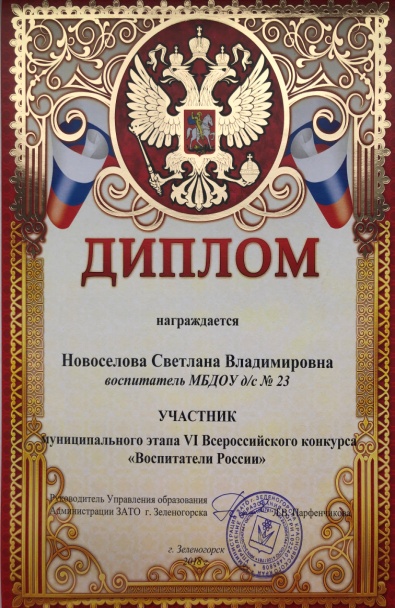 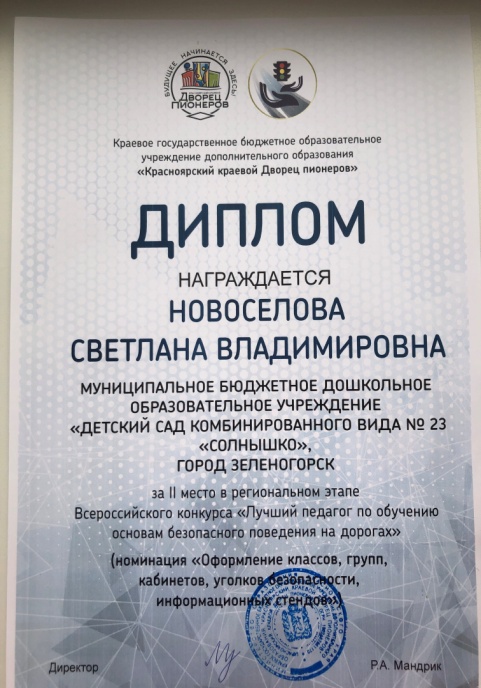 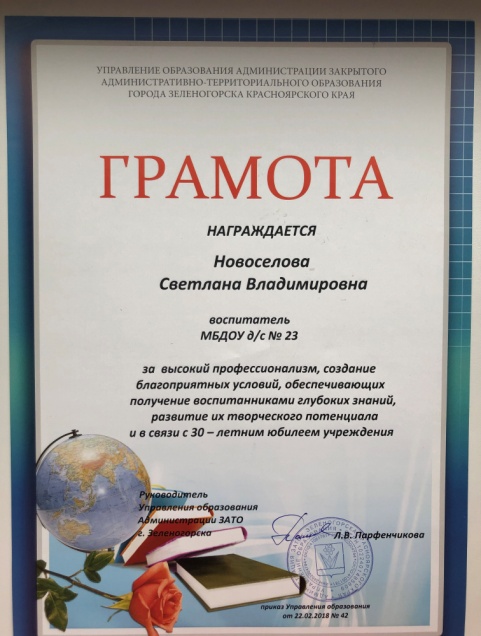 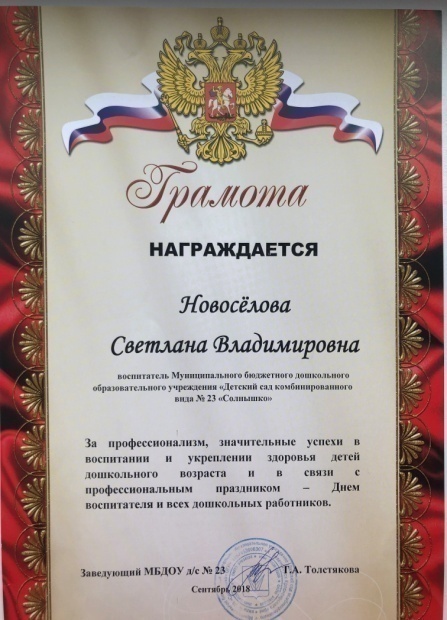 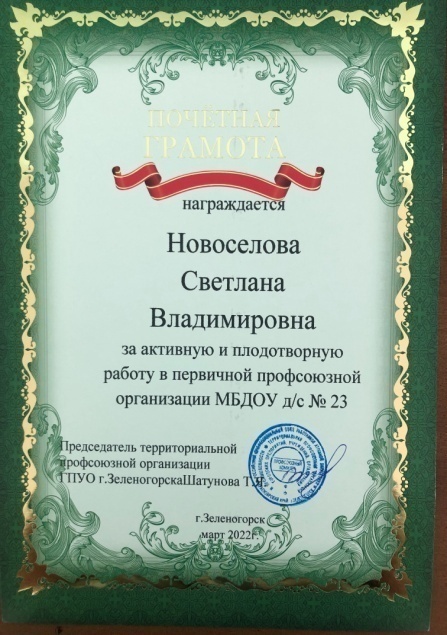 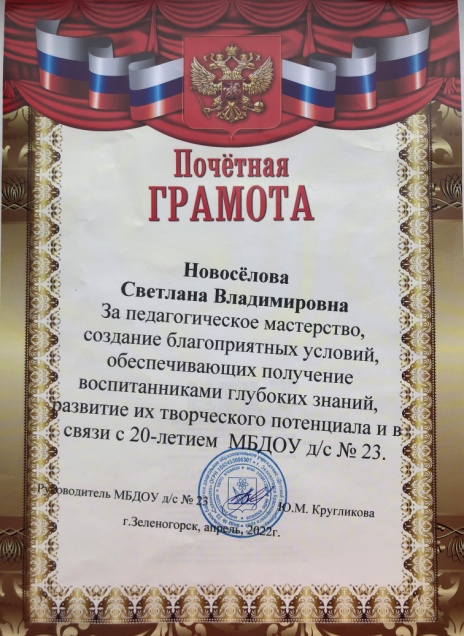 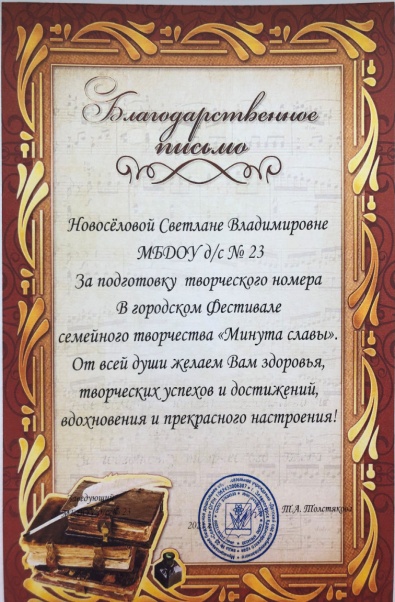 Повышение квалификации
2019г. Обучение по курсу ПК "Развитие профессиональной компетентности воспитателя ДОО в соответствии с профстандартом" в отделении дополнительного профессионального образования ООО ЦНОИ, г. Санкт-Петербург, удостоверение рег/номер 78/24-146, 72часа.

 2020-2021г. Обучение  по программе АНО ДПО «Национальный институт качества образования» для инновационных площадок, работающих по теме «Развитие качества дошкольного образования с использованием инструментария МКДО на образовательной платформе "Вдохновение"». 

 2021г. Обучение в ЦПИ по теме: «Кейс-технология как инструмент  развития игрового опыта детей,обеспечивающий успешное социальное-коммуникативное развитие дошкольников» в рамках конкурса дистанционных педагогов «Школа Росатома – это мы!» г. Саров.

 2021г. Повышение квалификации в ООО "Центр инновационного образования и воспитания". На портале «Единый урок» прошла обучение по программам: "Обеспечение санитарно-эпидемиологических требований к образовательным организациям согласно СП 2.4. 3648-20"; "Профилактика гриппа и сотрых респираторных вирусных инфекций, в том числе новой коронавирусной инфекции (COVID-19)"; "Навыки оказания певой помощи в образовательных организайиях". (36ч+36ч)

 2022 г. Обучение по курсу ПК "Образование детей с ограниченными возможностями здоровья в условиях реализации ФГОС (инклюзивное образование)" в отделении дополнительного профессионального образования ООО ЦНОИ, г. Санкт-Петербург, удостоверение рег/номер 78/78-1879, 72часа.
Желаю всем вдохновения, оптимизма, творческих успехов, веры в счастливое будущее!

Спасибо за внимание!